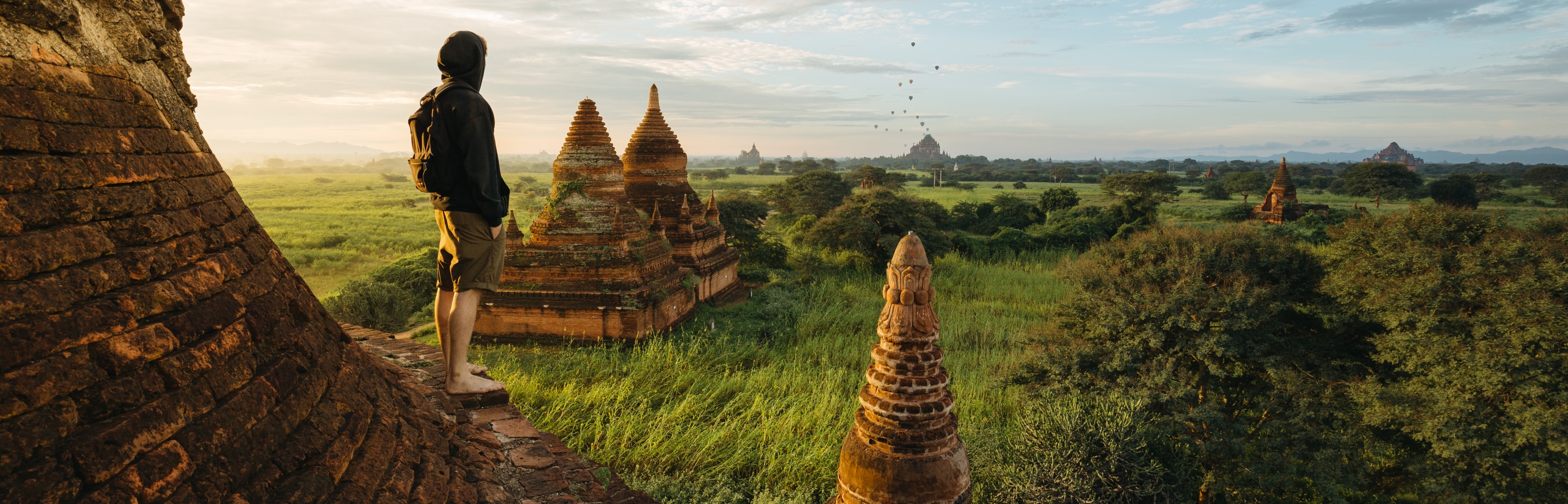 ADRIATIC PLC.
ZAGREB- CROATIA
ABOUT US
SERVICES WE OFFER
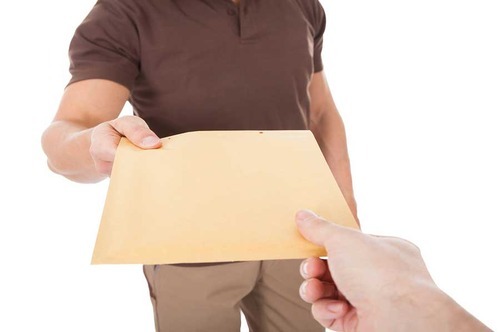 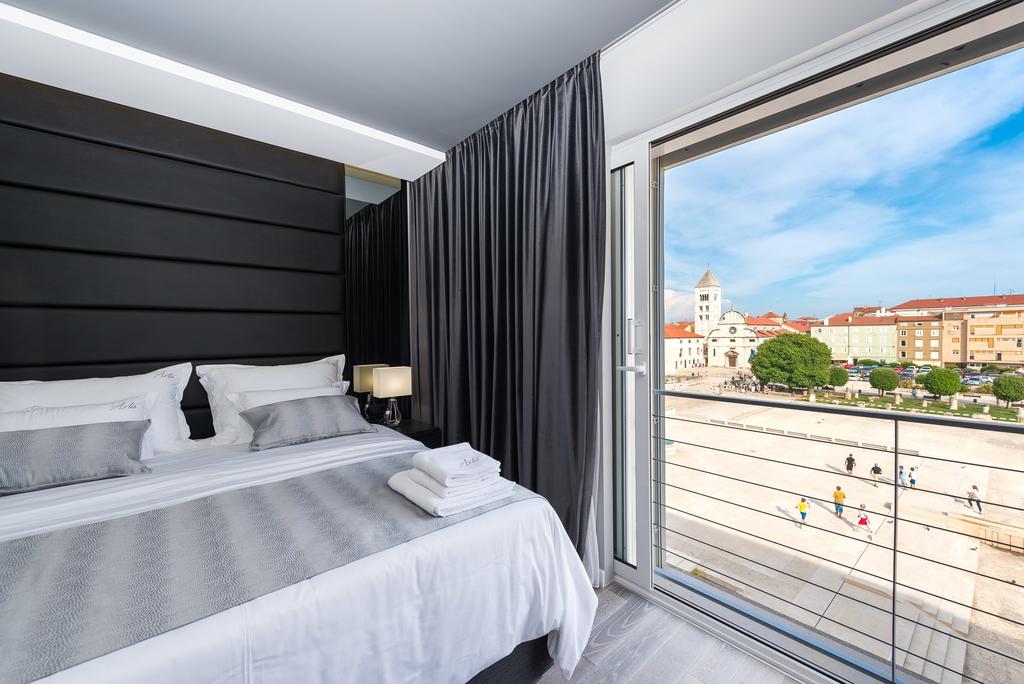 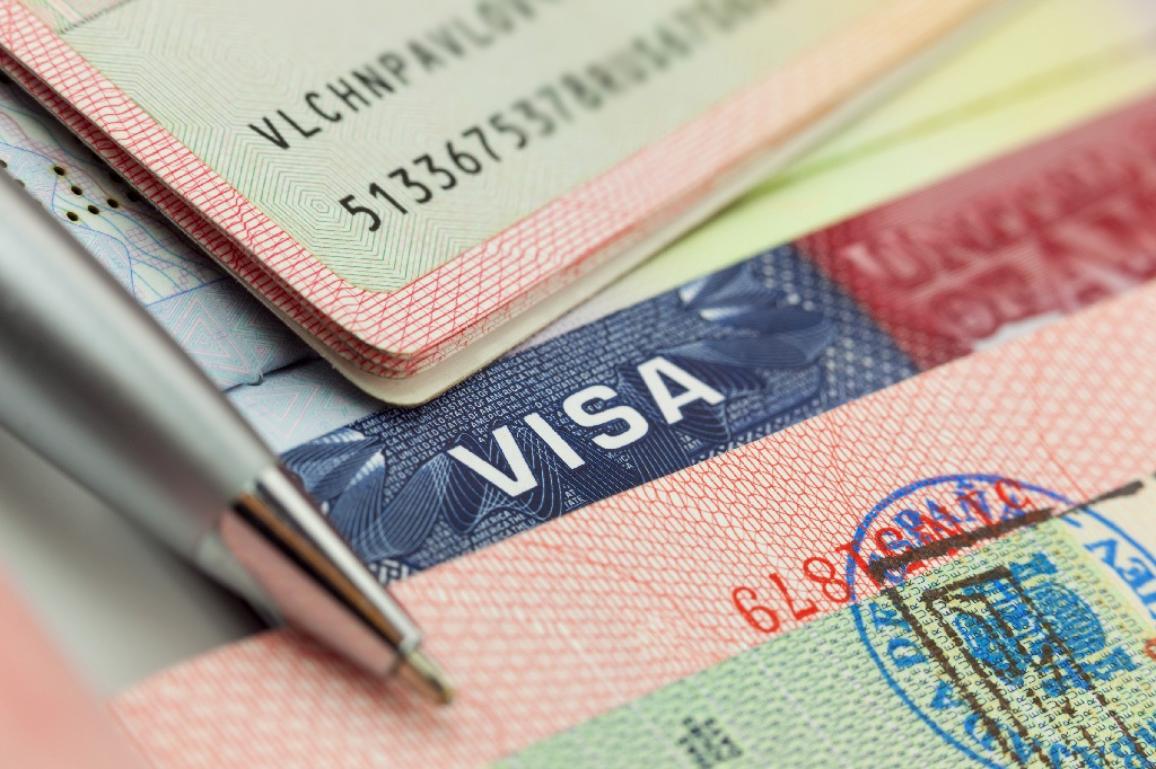 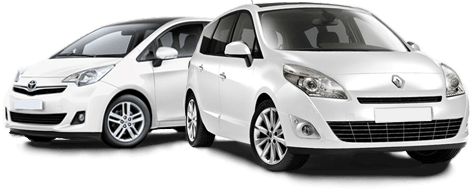 TRAVELS WE OFFER
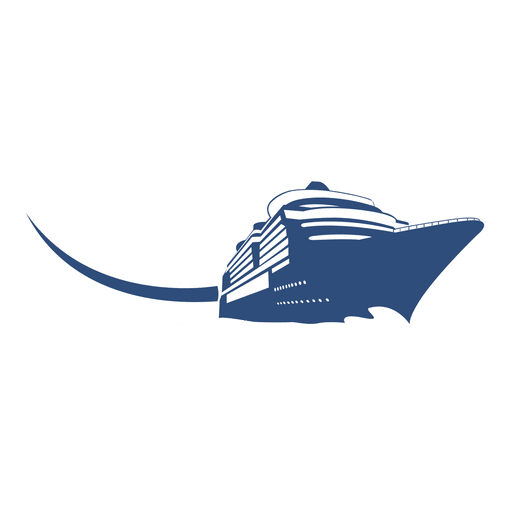 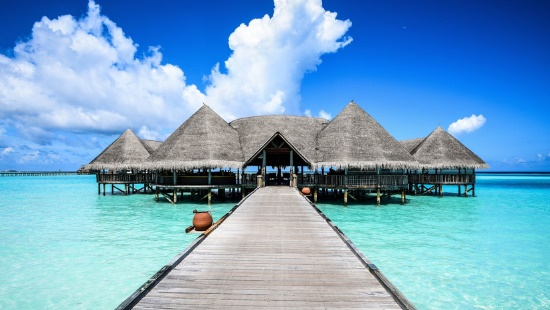 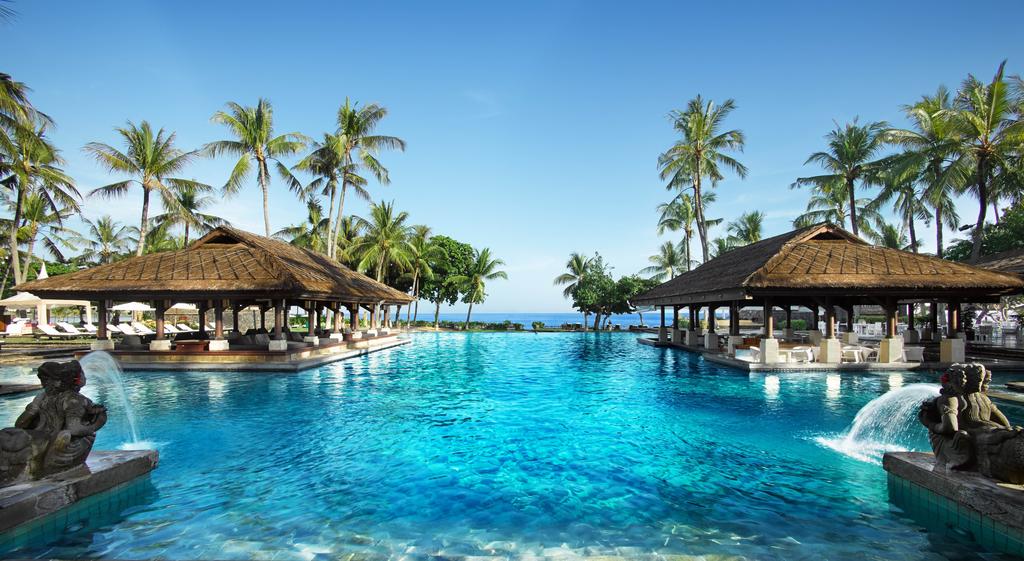 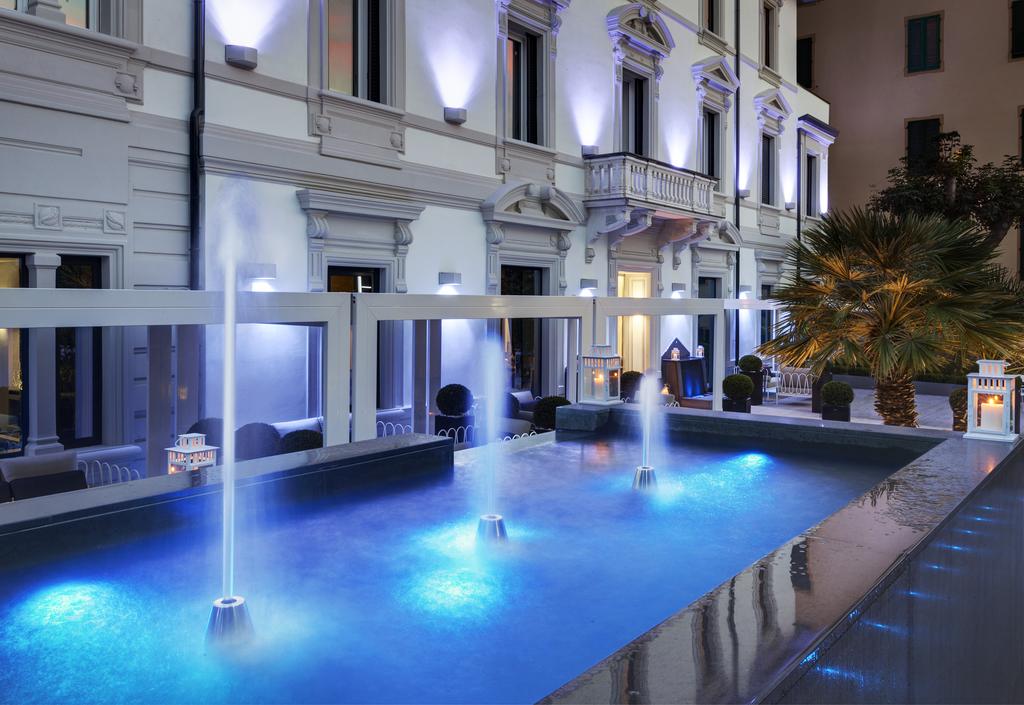 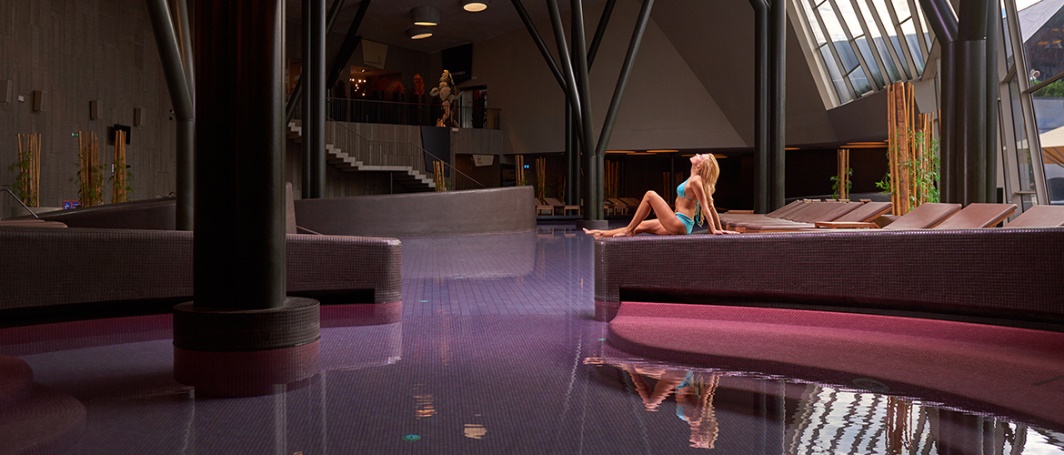 TRANSPORT
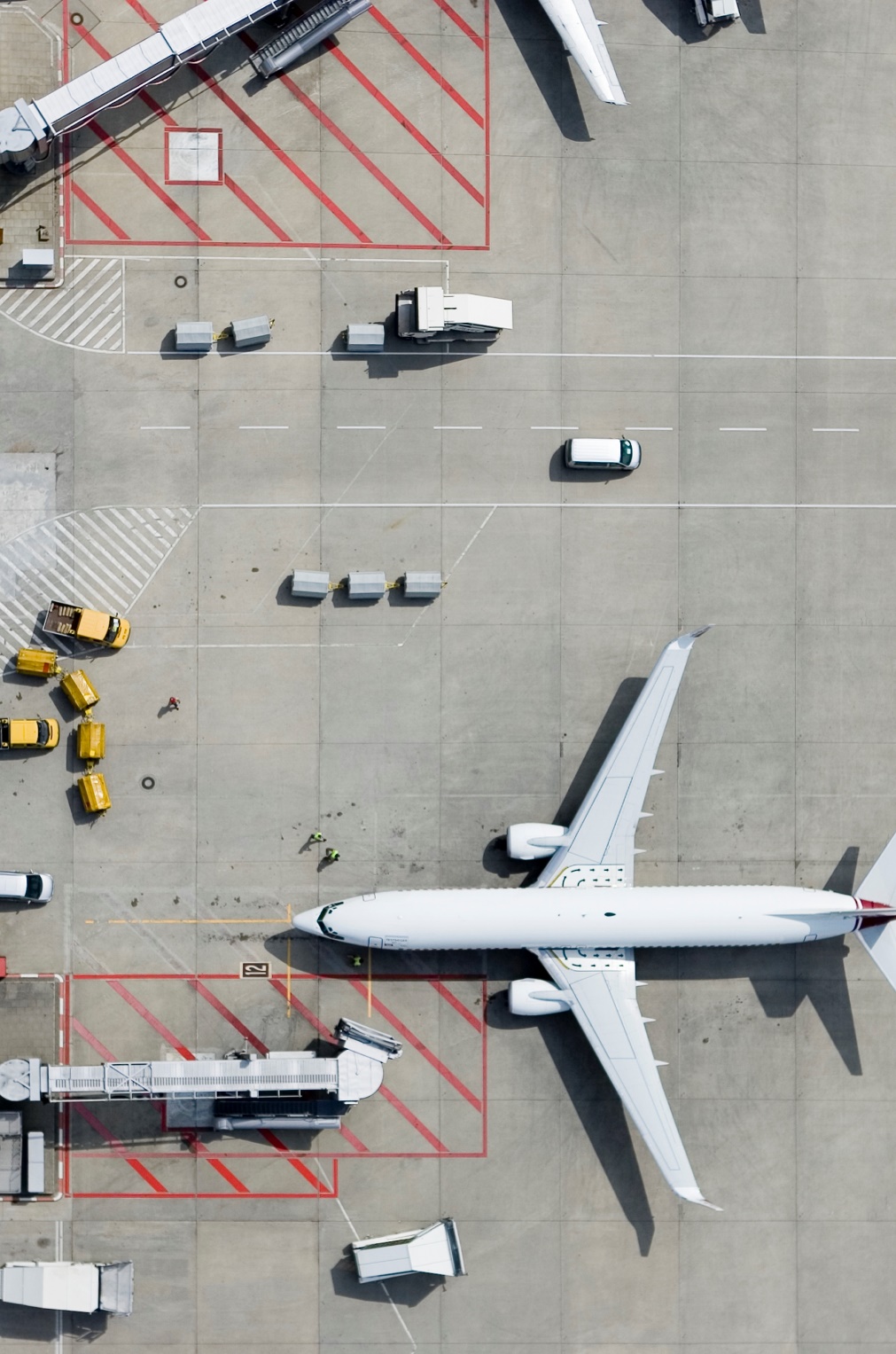 TRANSPORT
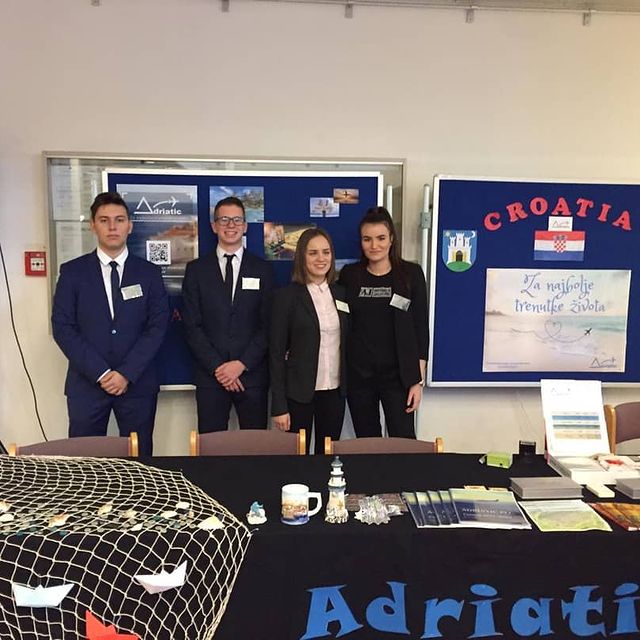 OUR TEAM
4 DEPARTMENTS
1. IT DEPARTMENT- GABRIEL BELOŠA
2. SALE DEPARTMENT- JURKOVIĆ DORA
3. MANAGMENT- GREGORAŠ NIKA
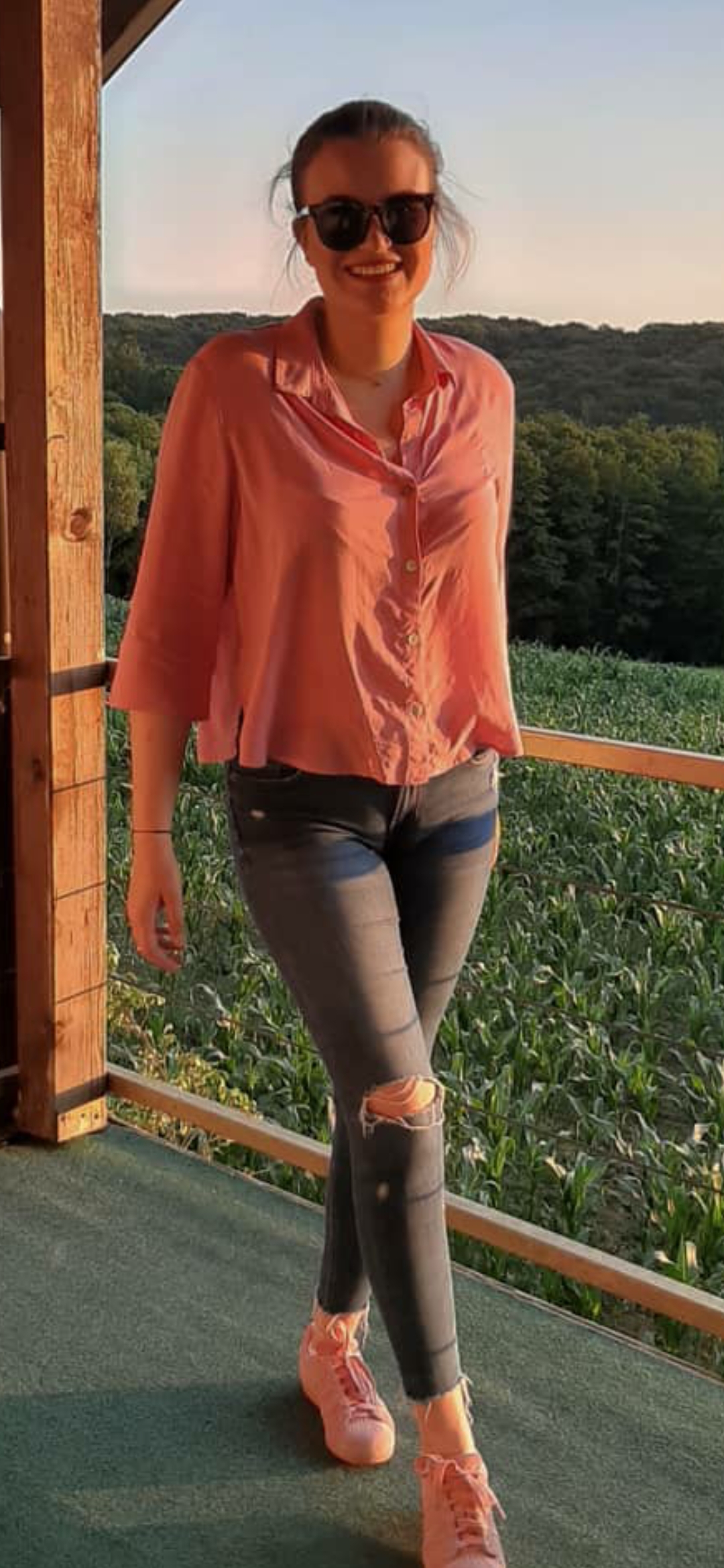 4. HUMAN RESOURCES- KUDELIĆ LUKA
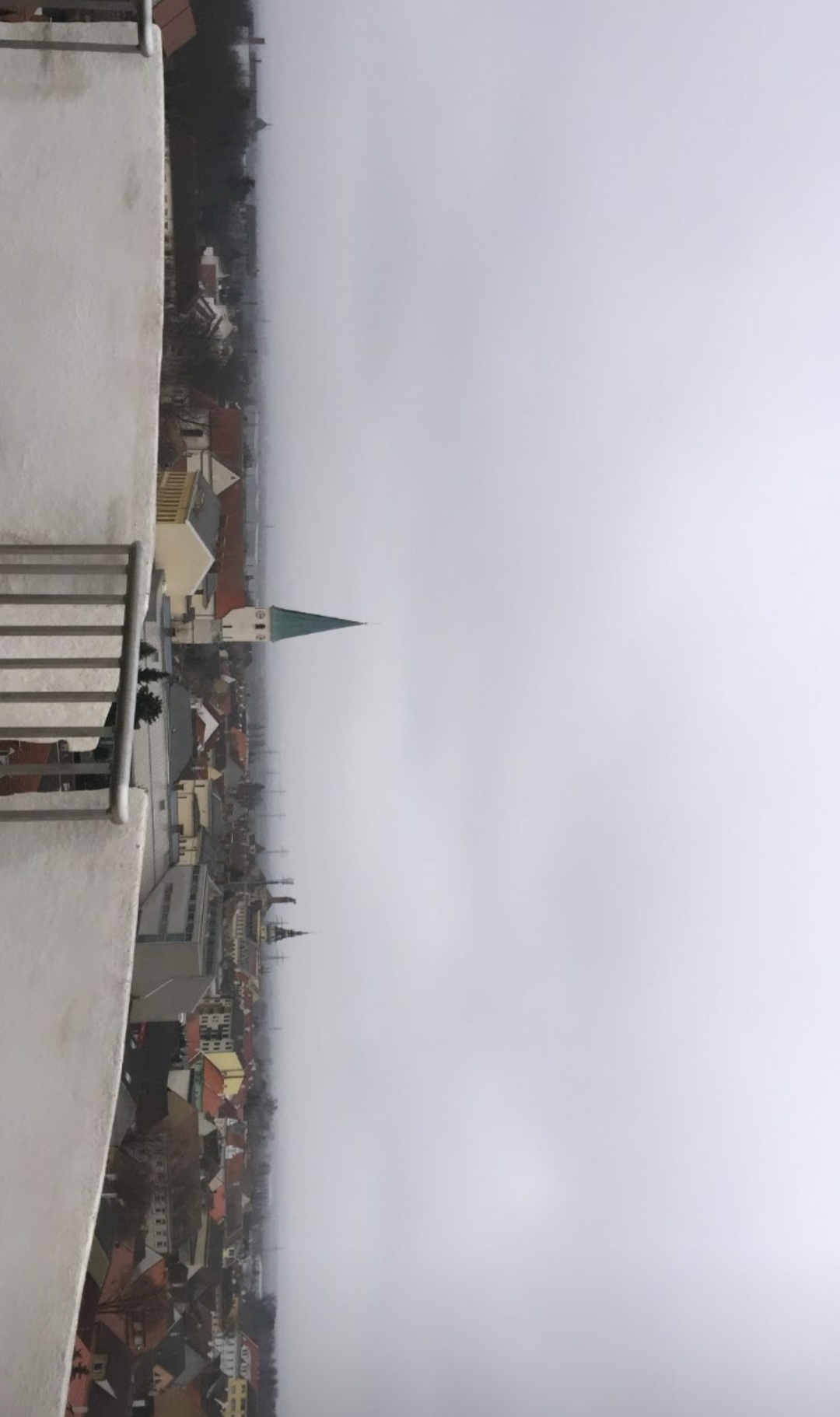 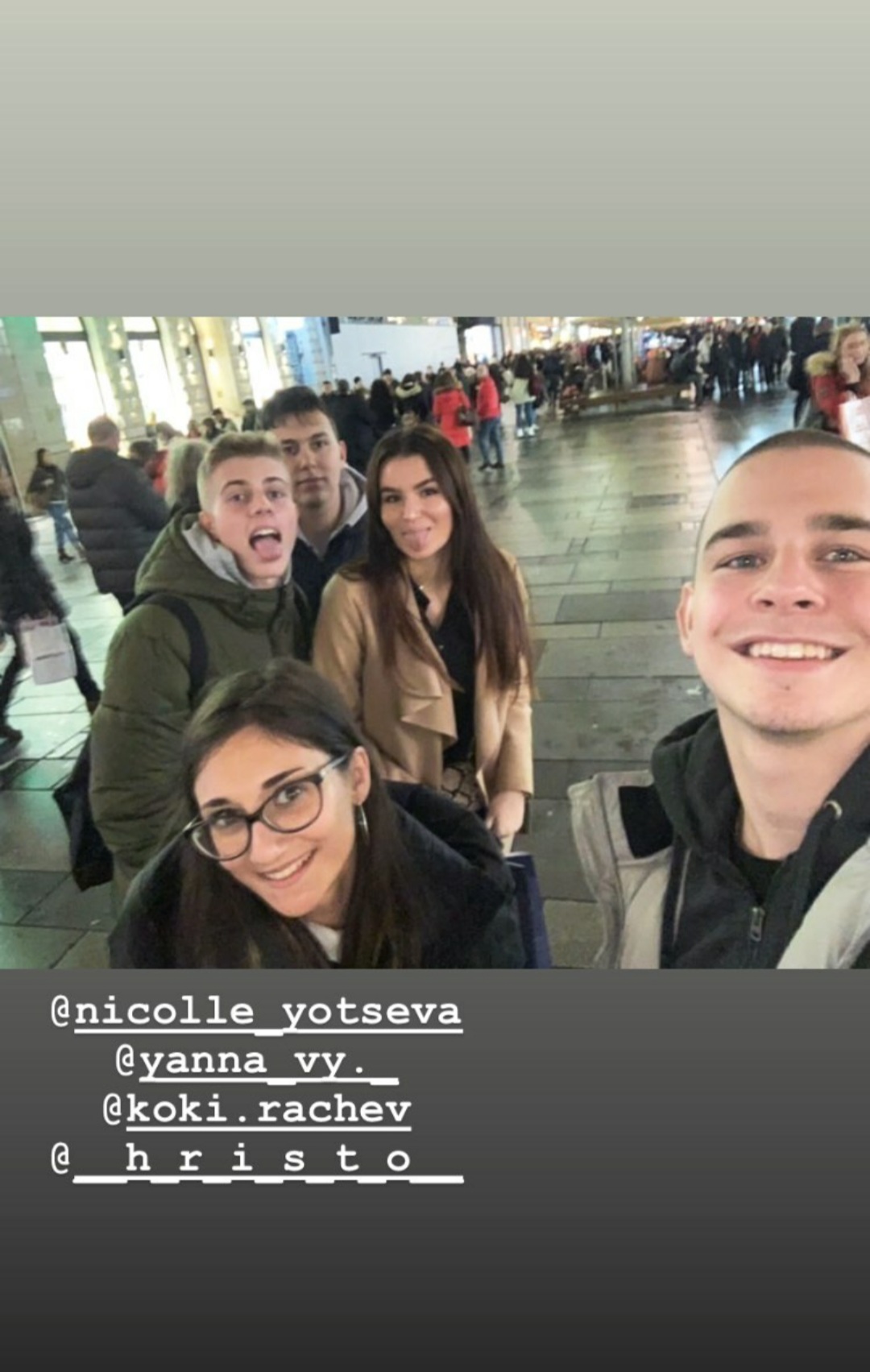 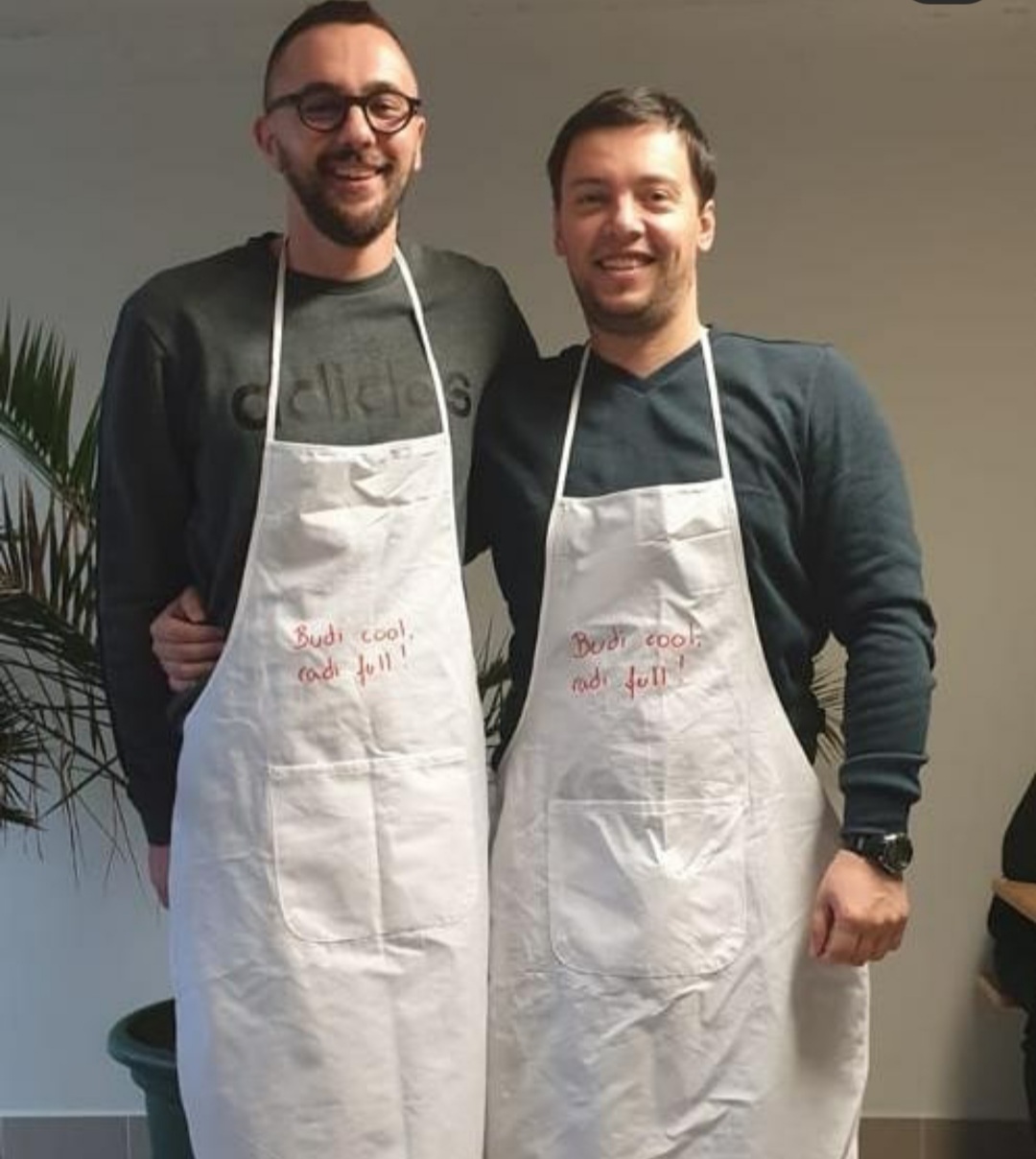 THROWBACK TO LAA AN DER THAYA
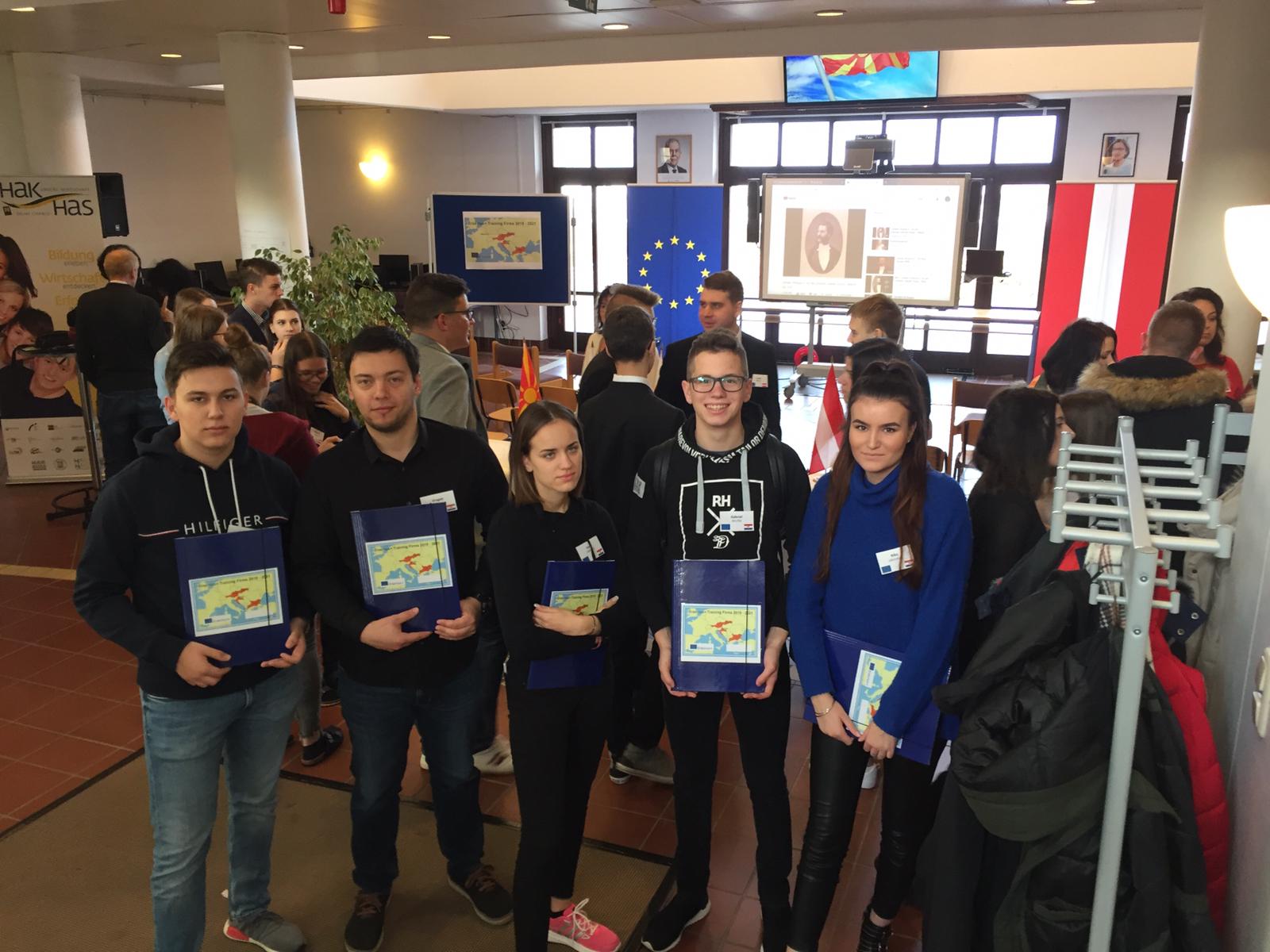 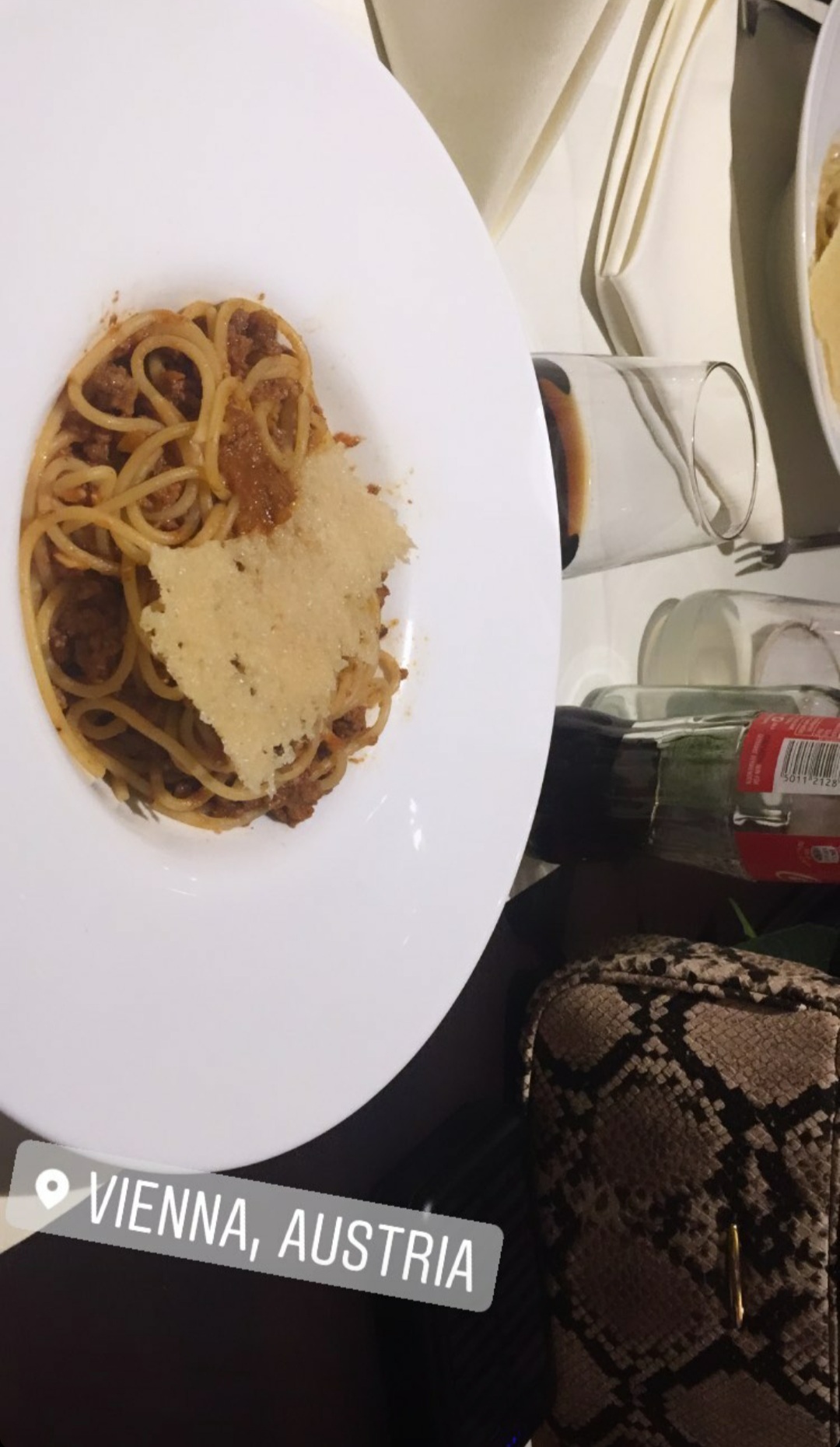 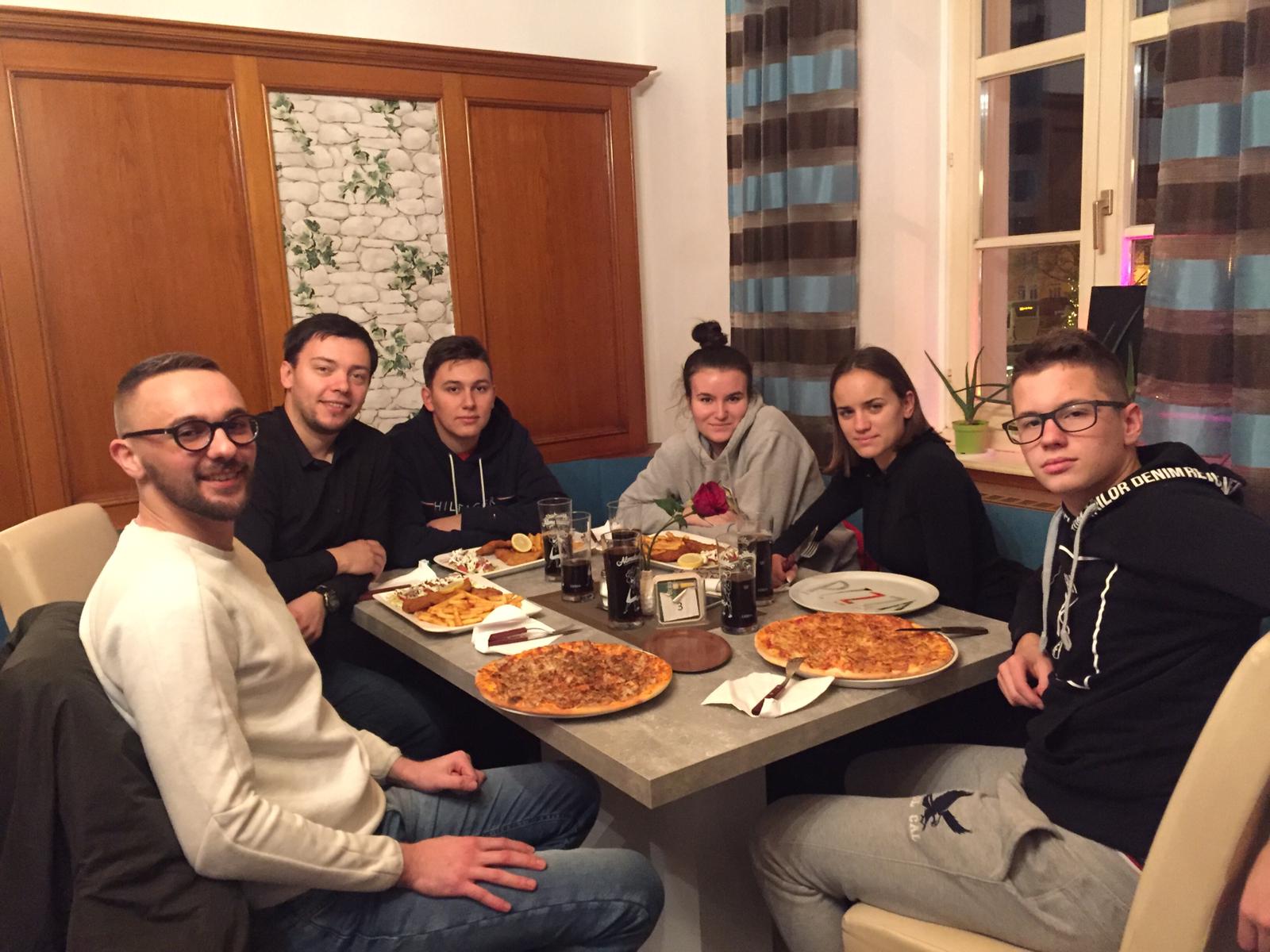 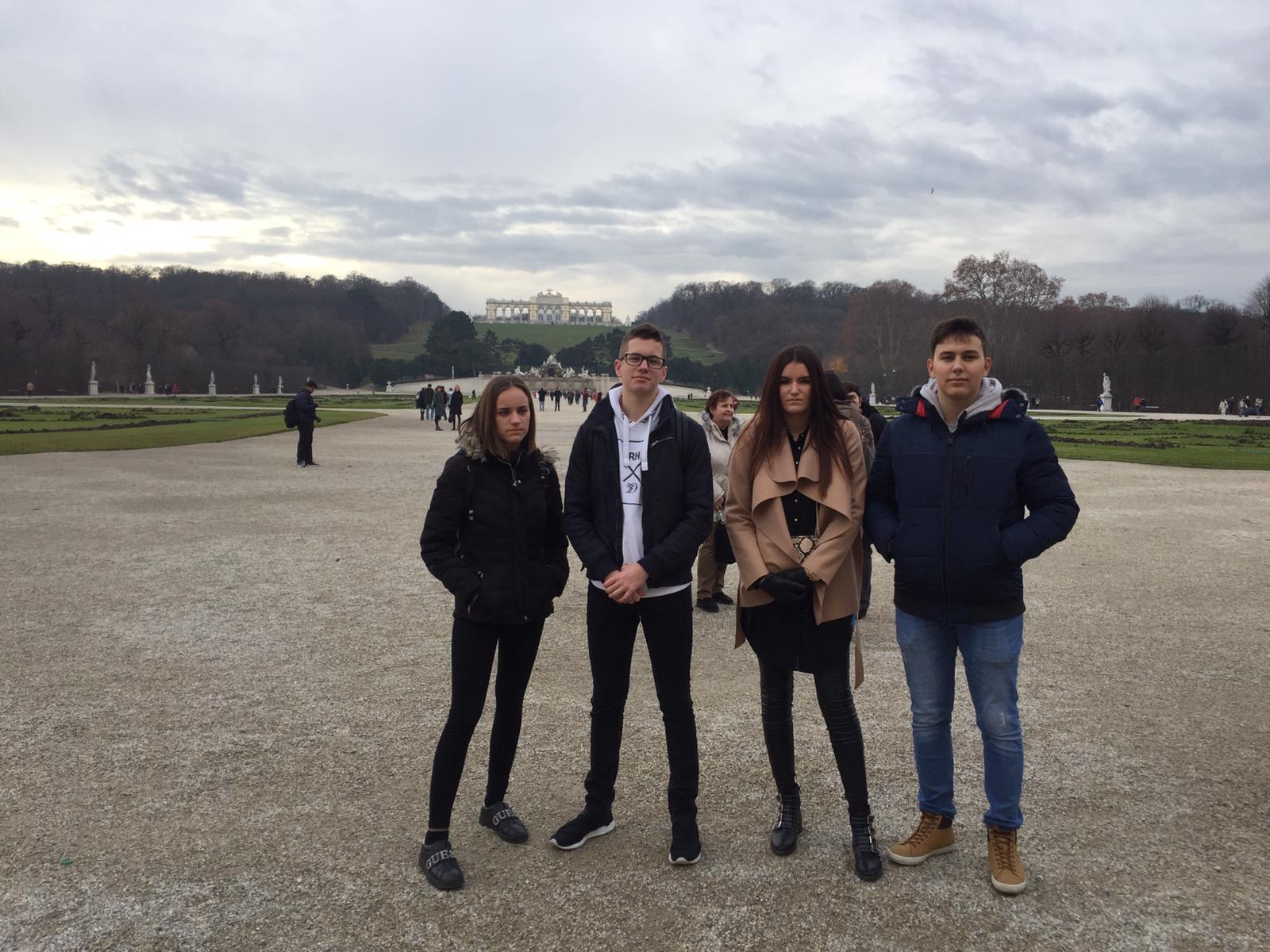 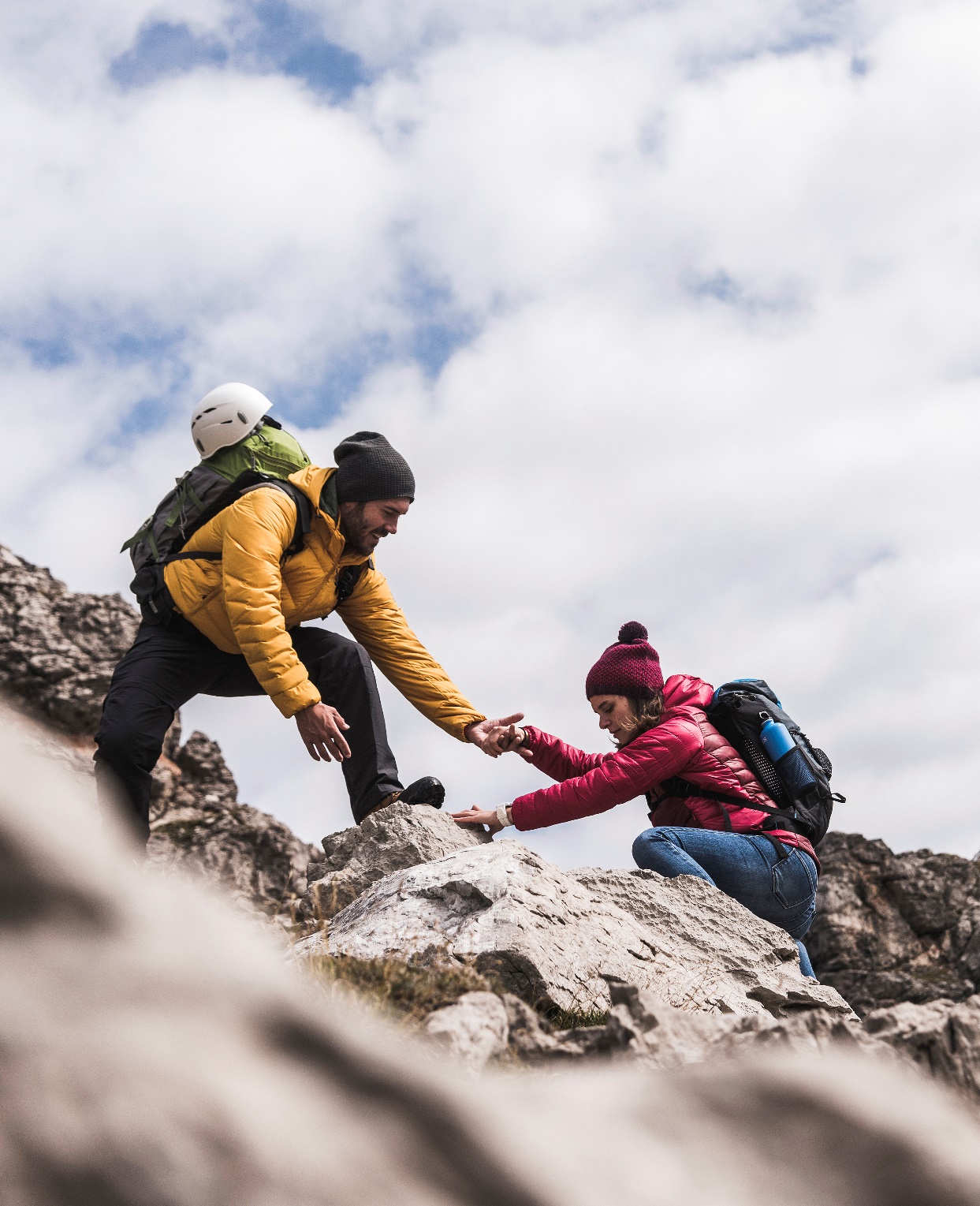 Thank you for watching!